Travaux par jet d’eau sous haute pression
REGLE HSE GROUPE (CR GR HSE 424)


SYNTHÈSE
La présente règle définit les exigences minimales, notamment de caractère organisationnel, applicables aux travaux par jet d’eau sous Haute Pression (HP). Elle ne reprend pas l’ensemble des aspects techniques et organisationnels à prendre en compte tels que décrits dans la réglementation locale et les référentiels professionnels retenus.
Travaux par jet d’eau sous haute pression
Remplace les règles existantes RC (CR-RC-HSE-080) et MS (CR-MS-HSEQ-202, § 16). 
Définit 5 exigences:
Les référentiels professionnels à utiliser en absence de référentiel dans le pays. 
Exigences supplémentaires issues des REX internes/externes non couvertes par tous les référentiels professionnels reconnus.
L’identification d'un coordinateur de travaux HP formé.
Réalisation des visites de conformité régulières par l’entité ou la filiale.
La promotion des techniques automatiques ou semi-automatiques avec la tenue d’indicateurs dédiés.
Date de publication dans REFLEX : 22/10/2018 
Date d’application : 6 mois après publication dans REFLEX
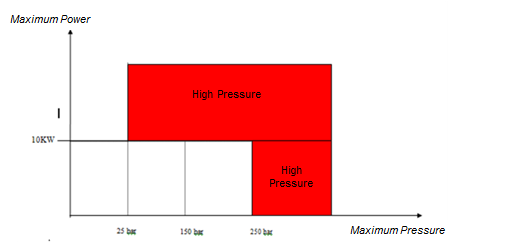 [Speaker Notes: Un guide Groupe existe déjà sur le sujet.

Nb d’HIPO : > info demandée à Francesco

High pressure is defined as mentioned below:
Working pressure > 250 bar
       Or
Working pressure > 25 bar provided by equipment with a power > 10 kW]
REVUE DES EXIGENCES
Référentiel professionnel (Exigence 3.1)
Exécution des travaux HP selon le référentiel professionnel utilisé dans le pays.
En absence de référentiel professionnel dans le pays, obligation de suivre un des ceux listés dans la règle.

Changements :
Pas de changement par rapport la règle RC existante.
Note : dans la plupart des accidents, une des causes est liée au non respect des règles de base écrites dans les référentiels professionnels
CR GR HSE 424 Travaux par jet d’eau sous haute pression
[Speaker Notes: > La présence d’une personne supervisant en continu l’operateur et capable d’arrêter immédiatement l’opération est un élément fondamental pour la prévention des accidents !

Exemples des REX associés à l’exigence de la composition d’équipe:
Accident à la LOR (2017): opérateur sans commande de mise hors pression instantanée à action maintenue (pédale) 
Accident au Qatar, QAPCO 
(2015): absence de surveillant]
REVUE DES EXIGENCES
Dispositions contractuelles (Exigence 3.2) 
Le respect du référentiel professionnel et, si elles n’y figurent pas, des exigences suivantes est exigé contractuellement des prestataires des travaux à jet d’eau sous HP.
Organisation : 
Composition minimale de l’équipe intervenante et rôle du surveillant.
Changements :
N’était pas précisé dans la règle RC existante.
Techniques :
Interdiction d’effectuer des travaux HP à partir d’échelles ou de petites embarcations. L’activité doit se dérouler dans des conditions adaptées pour permettre une utilisation sûre de l'outil pendant l’opération.
Interdiction de projeter de l’eau sous HP sans outil avec commande à action maintenue.
Mise en place d’un écran de protection et d’un système de retenue pour le nettoyage d’échangeurs et canalisations au flexible.
Mise en place d’un système qualité pour le suivi de la conformité du matériel utilisé.
Changements :
Nouvelles exigences comparé aux règles MS et RC existantes.
Formation / Compétences :
Formation obligatoire pour le personnel intervenant, ainsi que la certification individuelle dans les pays où elle est disponible.
Changements :
Pas de changement par rapport aux règles RC et MS existantes.
CR GR HSE 424 Travaux par jet d’eau sous haute pression
[Speaker Notes: Exemples des REX associés aux conditions de déroulement de l’opération :
Accident à TRA (2015): ergonomie de la zone pas bonne, ils auraient du prévoir une plateforme pour faire le travail proprement 
Accident E&P (2007): position instable de l’opérateur
Exemples des REX liés à l’obligation d’outil à action maintenue :
Accident de RN (2014): rinçage du sol avec flexible sans outil muni de commande à action maintenue
Accident LOR (2017): nettoyage HP au furet sans commande à action maintenue
Exemples de REX liés au nettoyage des échangeurs :
Écran de protection: Accident TRN (2014) et LOR (2011): rupture de buse retrouvée à une dizaine de mètres de l’équipement à nettoyer / Accident
Système de retenue: Oudalle (2015) / Carling (2016) / LOR (2017) / Qatargas (2 en 2017) : nettoyage au furet sans système de retenue. Sortie soudain du flexible de l’équipement.
Exemples REX conformité matériel :
Oudalle (2015)
Exemples des REX associés à la formation / compétence du personnel intervenante :
accident à Feluy (2016): personnel non certifié SIR et ayant échoué à plus reprises l’examen]
REVUE DES EXIGENCES
Coordinateur de travaux HP (Exigence 3.3)
Identification d’un coordinateur HP formé et, dans les pays où une certification existe, certifié.
Changements:
Pas de changement par rapport à la règle RC existante.
Besoin d’avoir un référent technique capable de «dialoguer» avec l’entreprise intervenante lors de la préparation de l’intervention (préparation cahier des charges, revue de l’analyse de risque et du mode opératoire, etc.)
CR GR HSE 424 Travaux par jet d’eau sous haute pression
Visites de conformité (Exigence 3.4)
Visites régulières (selon une fréquence à définir par chaque entité ou filiale) des chantiers, par le personnel de l’entité ou filiale avec une liste d’exigences à vérifier a minima.
Changements :
Pas de changement significatif par rapport à la règle RC existant.
L’exigence répond à un besoin de présence terrain et permet de vérifier le respect des exigences fondamentales de prévention sans se substituer à l’entreprise extérieure.
REVUE DES EXIGENCES
Travaux par jet d’eau sous HP automatique ou semi-automatique (Exigence 3.5)
Analyse des techniques disponibles en privilégiant les techniques automatiques ou semi-automatiques.
Mise en place d’un indicateur local portant sur le taux de réalisation en automatique ou semi-automatique vis-à-vis les travaux par jet d’eau sous HP réalisés en manuel. 
Changements :
Nouvelle exigence. Principes déjà existants mais pas systématiquement appliqués. 
Pour info: exemple Dow Chemical a supprimé les nettoyages manuels sur les grands sites industriels en 10 ans.
CR GR HSE 424 Travaux par jet d’eau sous haute pression
[Speaker Notes: Intérêts autre que pour la sécurité de faire les travaux en mode semi-auto et automatique plutôt qu’en manuel > info demandée à Francesco]